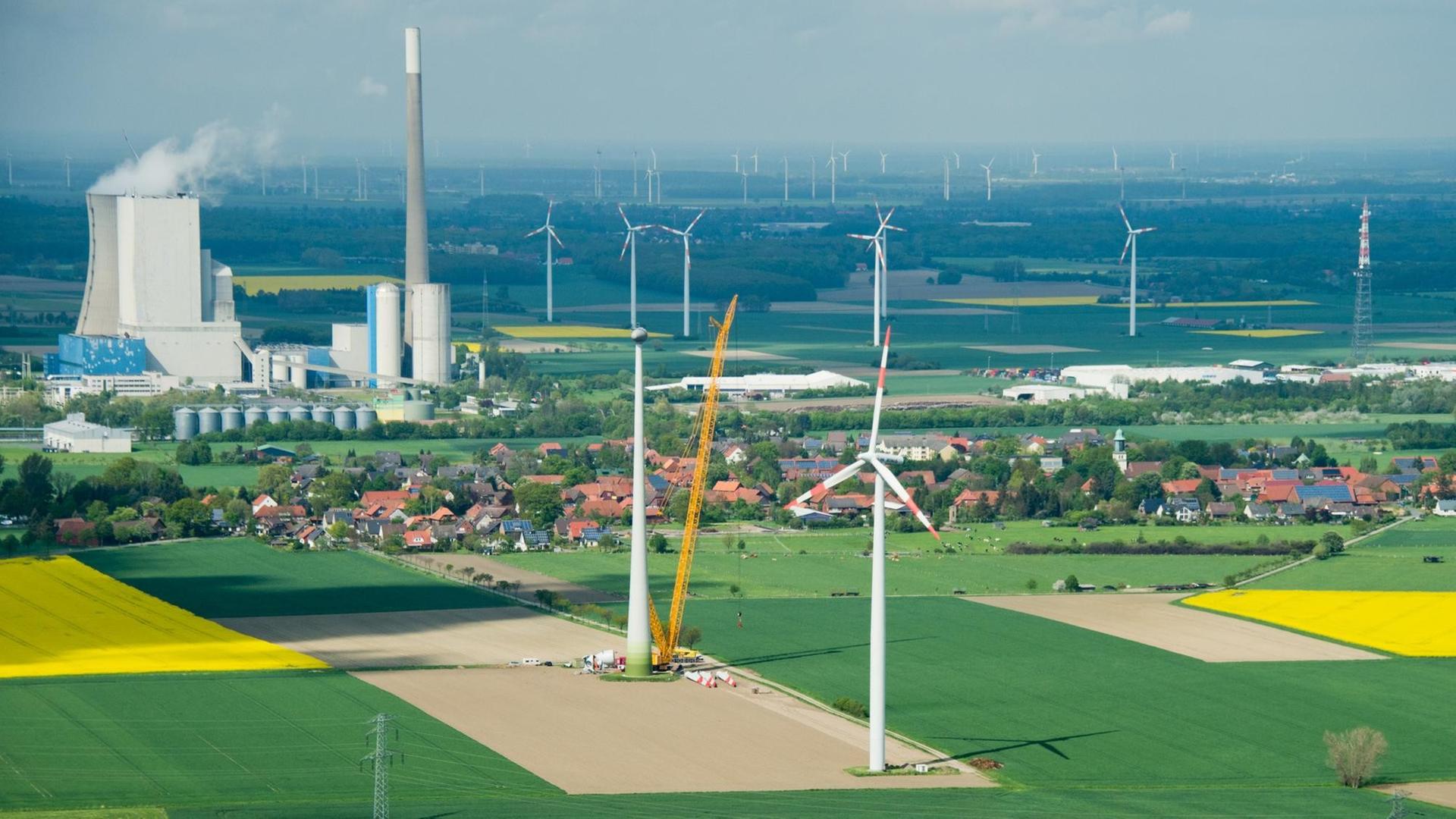 - 
:Die große Energiekrise- 
Ist eine Deindustrialisierung noch zu vermeiden?



Kassel, FischerS Hotel
8. September 15:30 Uhr
Kassel, FischerS Hotel
8. September 15:30 Uhr
Prof. Dr. Fritz Vahrenholt
1
Der weltweite Energieverbrauch ist seit 1800 dramatisch gestiegen
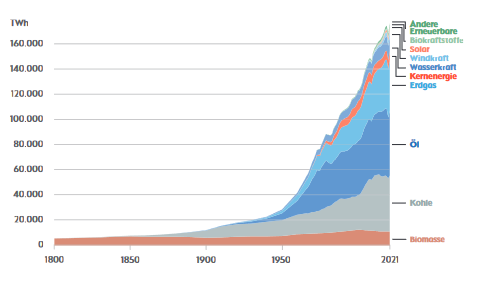 Ourworldindata.org
Bei einem Bevölkerungswachstum von 1 Milliarde auf 8 Milliarden Menschen* war die gesicherte Energieversorgung von entscheidender Bedeutung für den zivilisatorischen Fortschritt
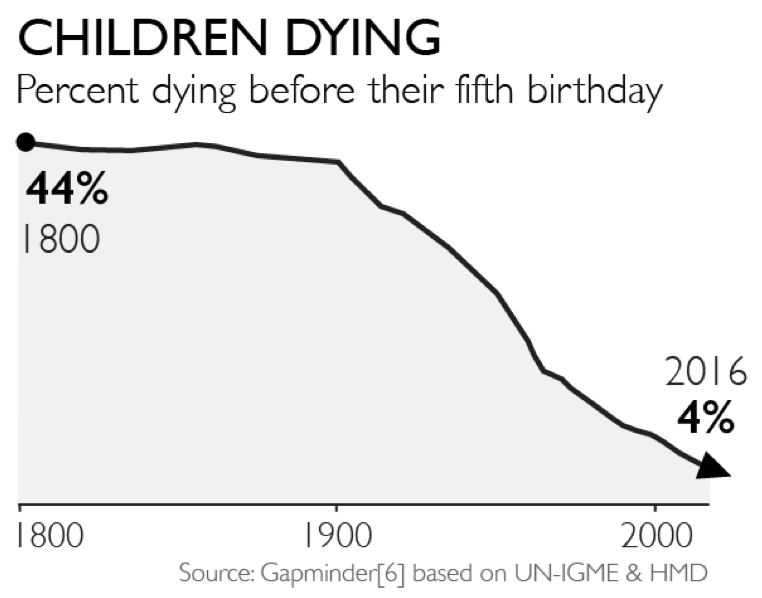 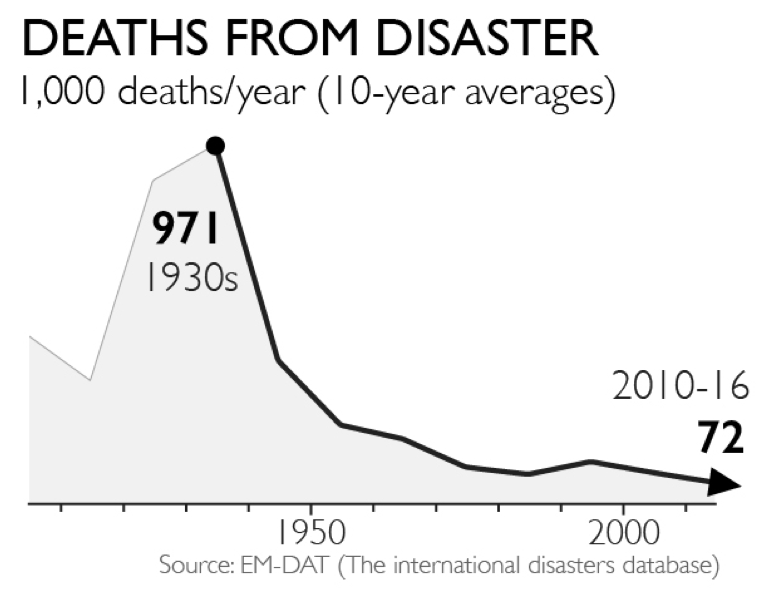 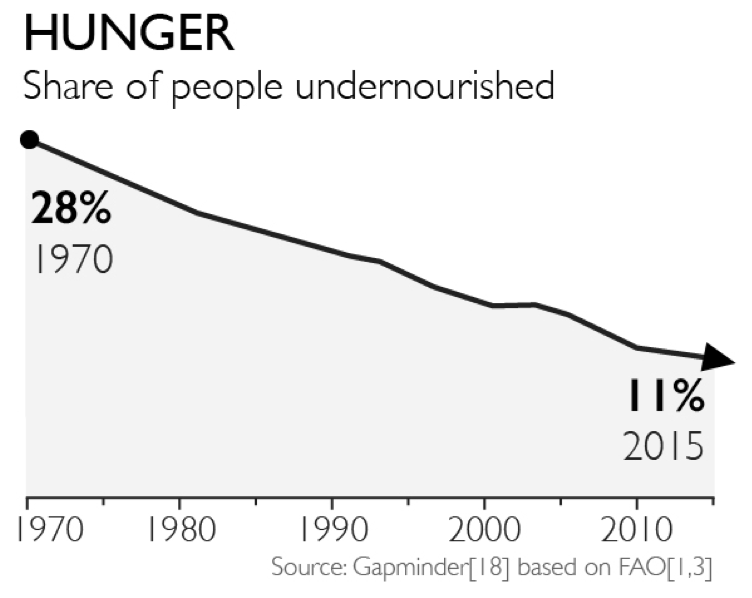 Quelle: Factfulness, Hans Rosling
*Bevölkerungswachstum in der Zeit von 1800 bis 2023
Rest der Welt 41 %
2030 : etwa 35 %
China 30,4 %
USA 13,6, %
Indien 7,7 %
EU27 7,5 %
(Deutschland 2 %)
2030 etwa 1,2 %
Quelle: globalcarbonproject.org
CO2-Minderungszusagen zum Pariser Abkommen: China darf als Entwicklungsland  50 % mehr CO2 emittieren
Climateactiontracker.org und globalcarbonproject.org 2023
CO2-Minderungszusagen zum Pariser Abkommen: C02 Emissionen 2030 im Vergleich zur heutigen Emission
Dabei hat China schon die höchste CO2-Emission pro 1000 $ Brutto-Inlandsprodukt auf der Welt
Schweiz		0,06 t
Schweden	0,07 t
Frankreich	0,10 t
UK		0,11 t
Österreich	0,14 t
Deutschland	0,15 t Japan		0,21 t
USA		0,23 t
Russland		0,43 t
China		0,50 t
Welt		0,28 t
Emission pro Kopf 2021
Effizienz: CO2-Emission
pro 1000 $ BIP
Saudi Arabien 16,6 t
Kanada           14,9 t
Australien        14,3 t
USA	        14,2 t Russland          13,5 t
Süd-Korea        12,1 t China                 8,7 t
Japan                 8,6 t 
Niederlande	  8,5 t
Iran 	           8,4 t
Deutschland      8,1 t
Österreich          7,5 t
Welt	  4,8 t
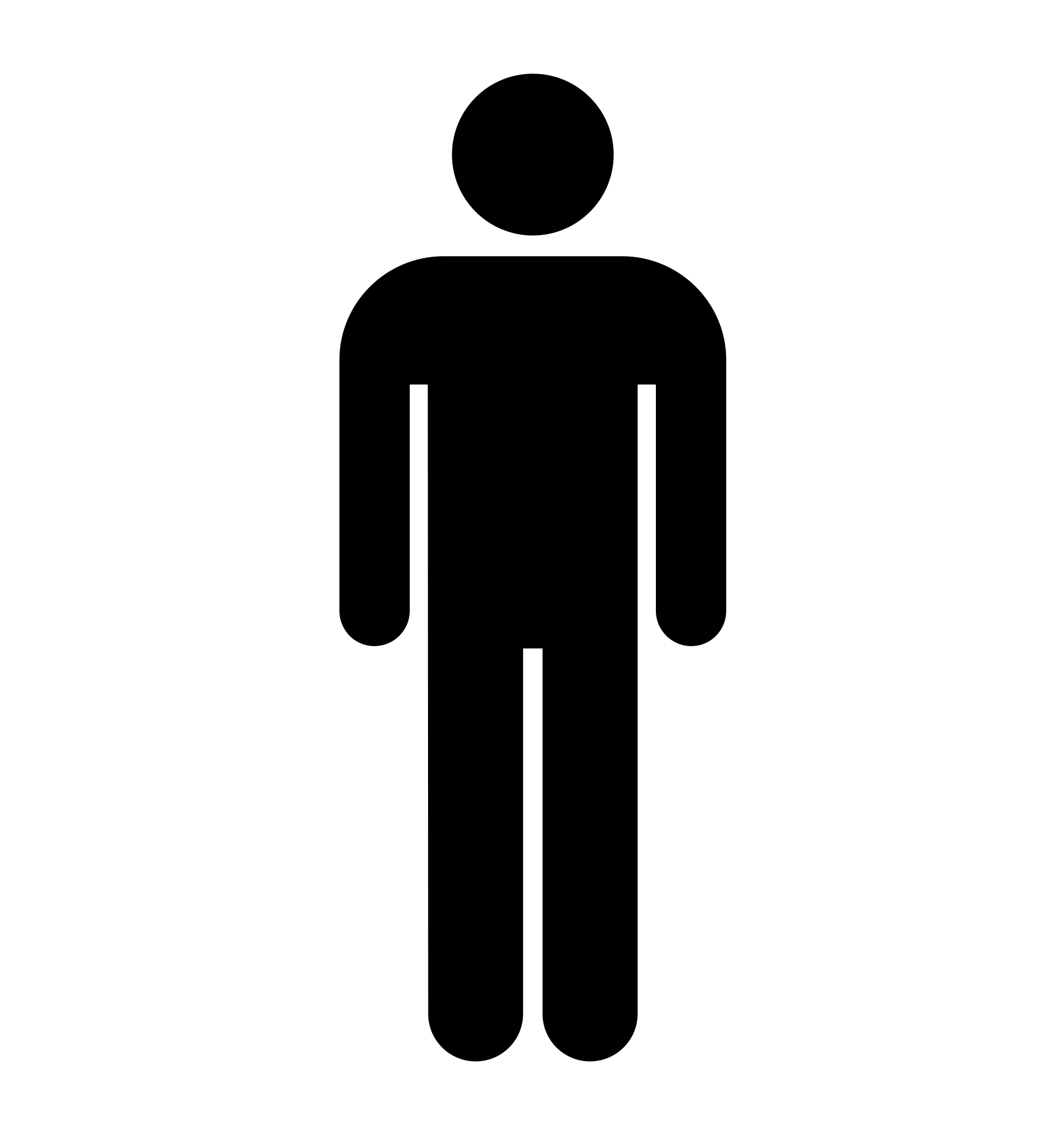 $
Quelle : EU Kommission, JRC 2022
EU-Kommission ; https://edgar.jrc.ec.europa.eu/report_2022
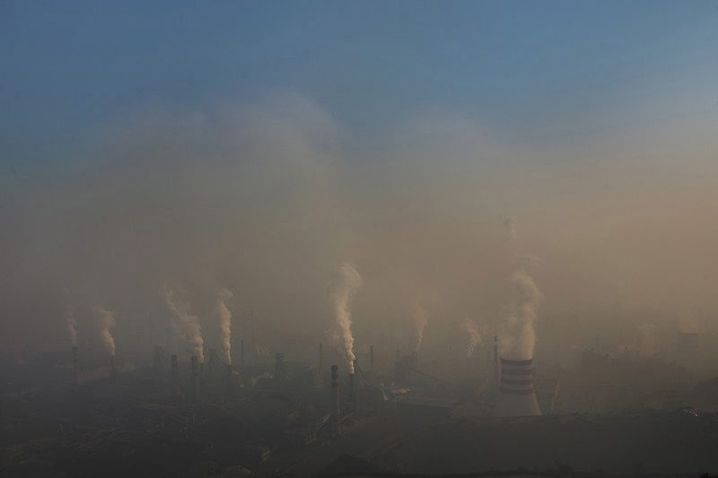 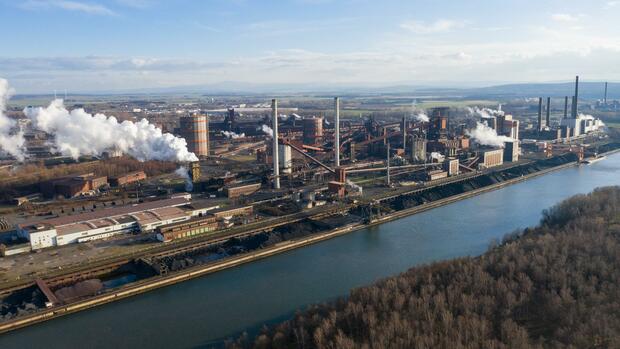 Das bedeutet: 
Eine Verlagerung einer Produktion aus Deutschland nach China erhöht die CO2- Emission auf mehr als das Dreifache
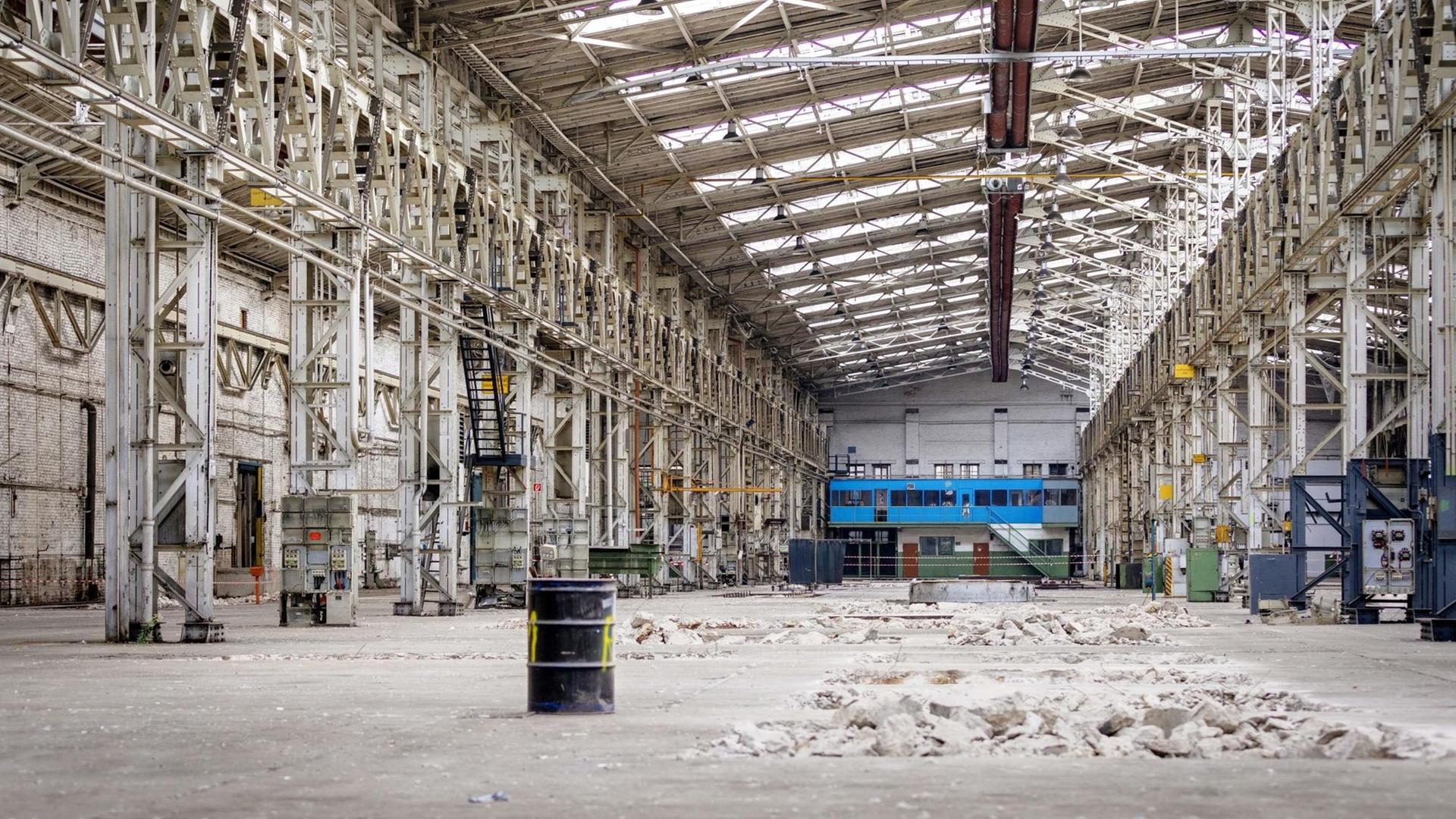 Was sind die Treiberfür eine Deindustrialisierung?
Die Strompreise haben sich 2021 vervierfacht:Deutschland muss aufhören, die Strompreise zu erhöhen
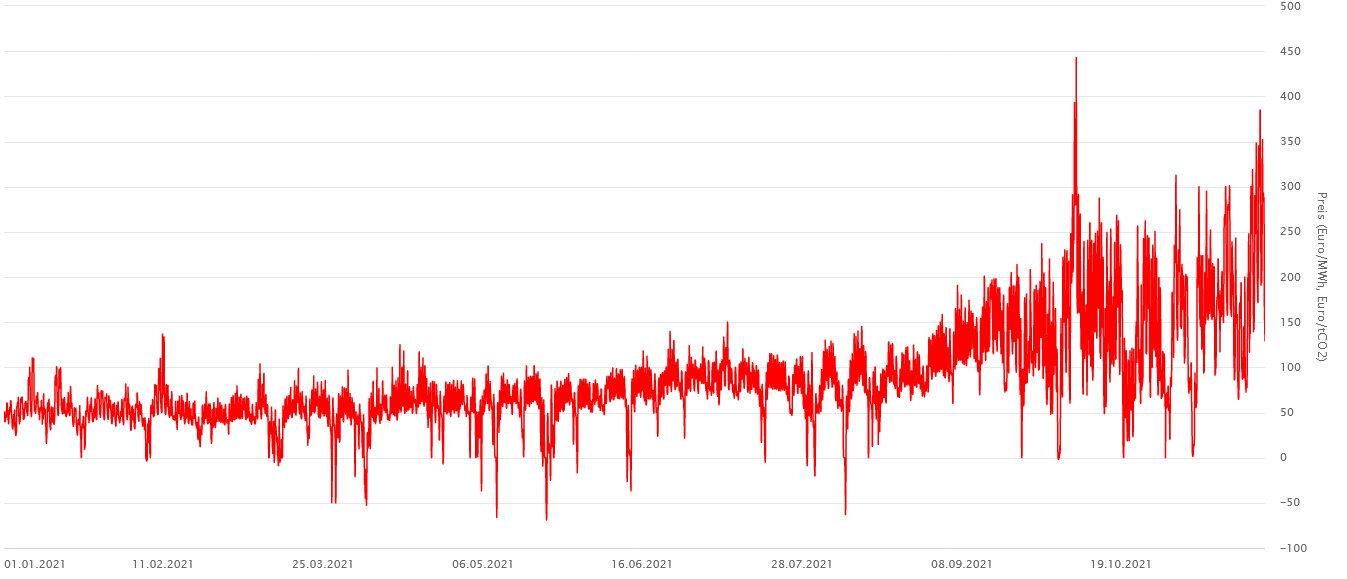 Börsenstrompreis Deutschland 2021
Fraunhofer ISE 2021
Die Verteuerung der Strompreise ist politisch gewollt: Die Europäische Kommission hat die Preise der CO2-Zertifikate auf das Vierfache ansteigen lassen
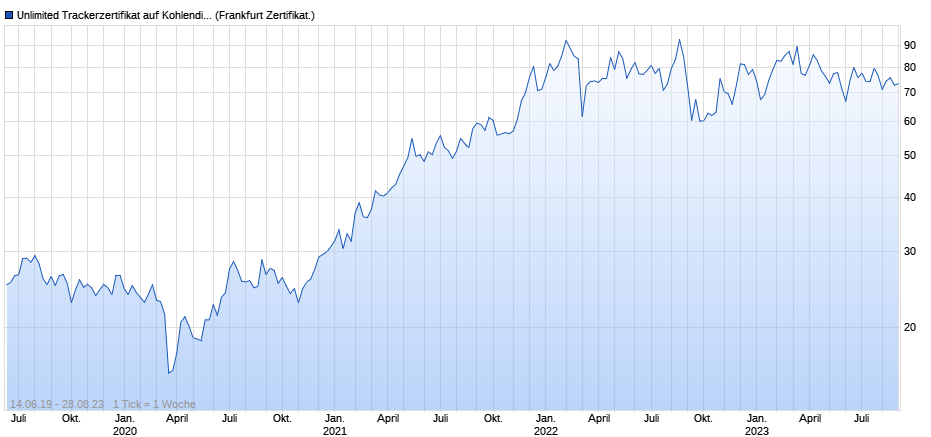 €/t CO2
Preisentwicklung der CO2-Zertifikatein €/ t Co2
+ 400 %
Quelle:Ariva.de/zertifikate
Allein durch den europäischen Zertifikatehandel haben sich die Strompreise für konventionelle Kraftwerke verdoppelt bis verdreifacht
Preisentwicklung für konventionelle Kraftwerke
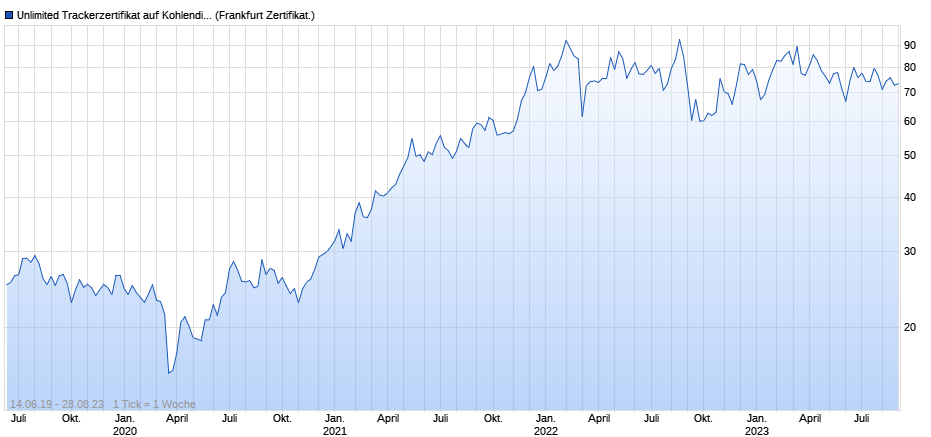 €/t CO2
Die Strompreise erhöhten sich durch CO2-Zertifikate bei 80 €/t CO2 um:
Strompreis vor Zertifikatehandelin € Cent/ kwh
Aufpreisdurch Zertifikatin € Cent/ kwh
AktuellerStrompreisin € Cent/ kwh
3,0
+ 7,4
10,4
Braunkohlekraftwerk
4,5
+ 5,9
10,4
Steinkohlekraftwerk
6,0
+ 3,4
9,4
Gaskraftwerk GUD
2,5
+ 0,0
2,5
Kernkraft
Quelle:Ariva.de/zertifikate
Börsenstrompreis im Sommer 2022 durch Fehlentscheidungen vervielfacht
Die Fehlentscheidungen und Ihre Auswirkungen auf die Entwicklung des Strompreises
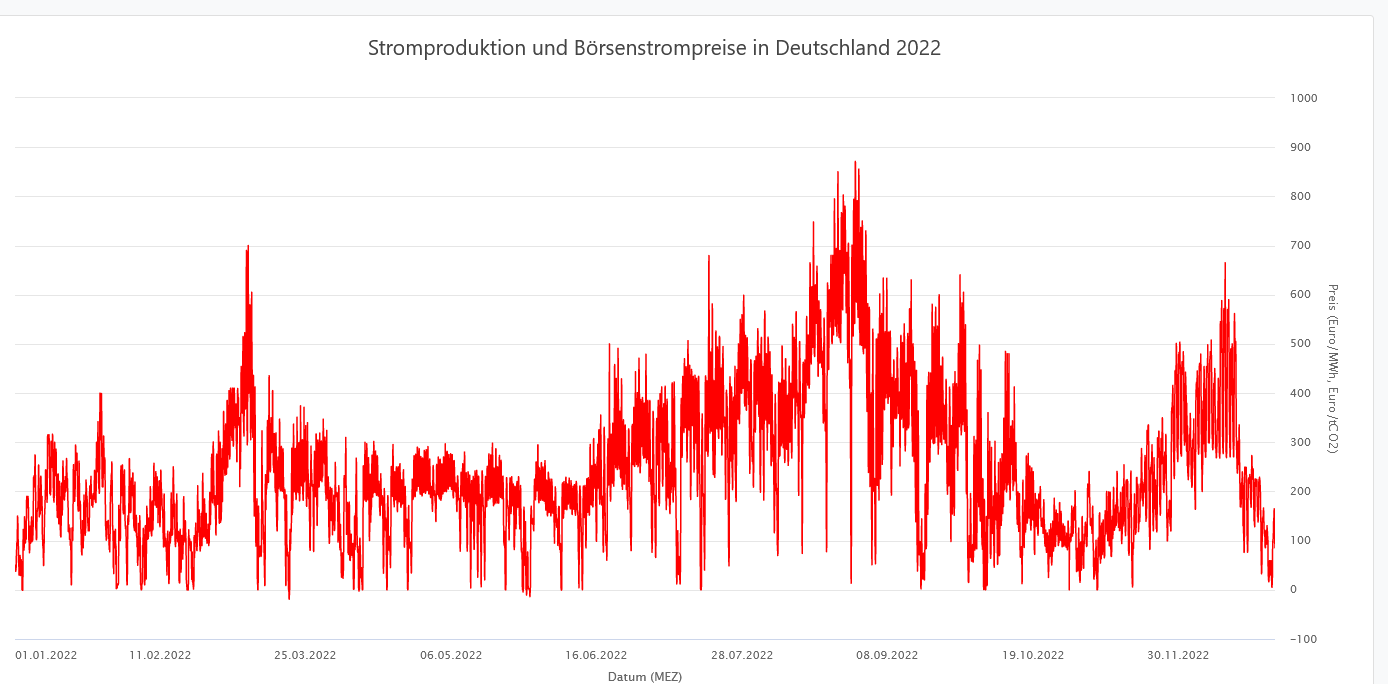 „Wir haben ein Gasproblem, kein Stromproblem“ 
(Minister Habeck am 16.7. 2022)
Weiterbetrieb der Gaskraftwerke
Verzögerung der Rückkehr zur Kohle
unsägliche Kernenergiedebatte
Fraunhofer ISE 2022
Das Ergebnis 2023: Strompreis in Deutschland ist doppelt so hoch wie 2021,Deutschland hat den weltweit höchsten Strompreis, seit Mitte April ist Deutschland Stromimportland
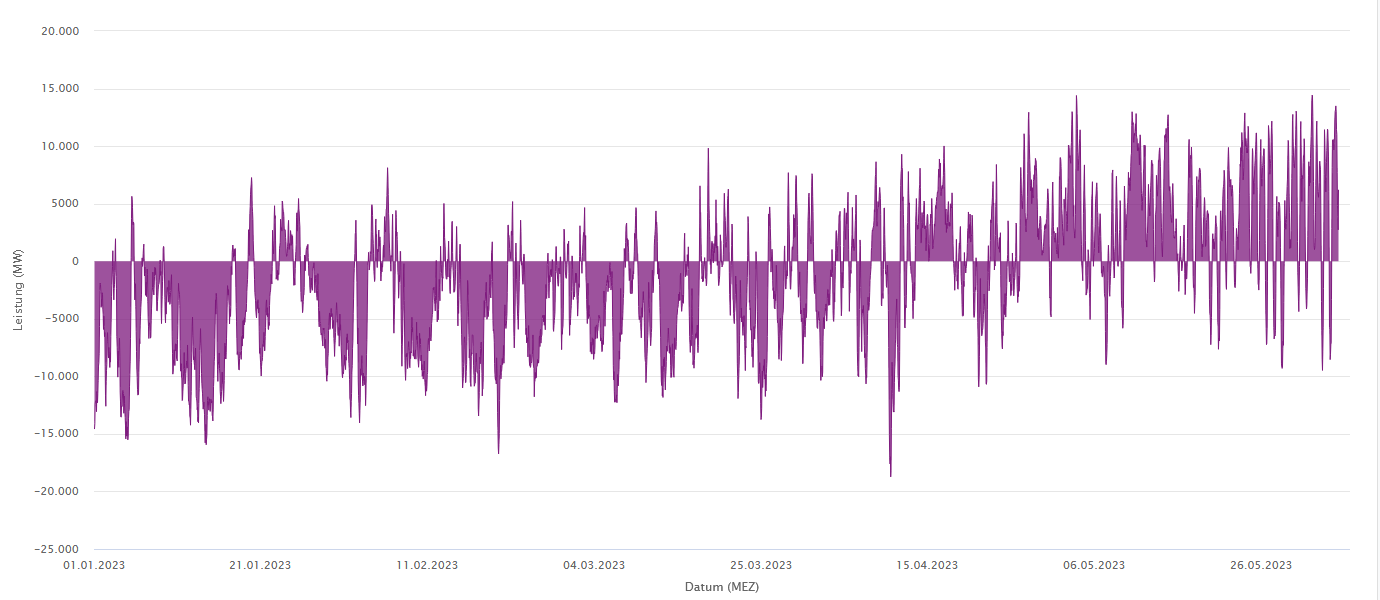 Fraunhofer Energy charts 2023
Wir bekommen ein Stromproblem. Ohne Kernkraftwerke bestimmen Gaskraftwerke den Strompreis, wenn kein Wind weht und keine Sonne scheint
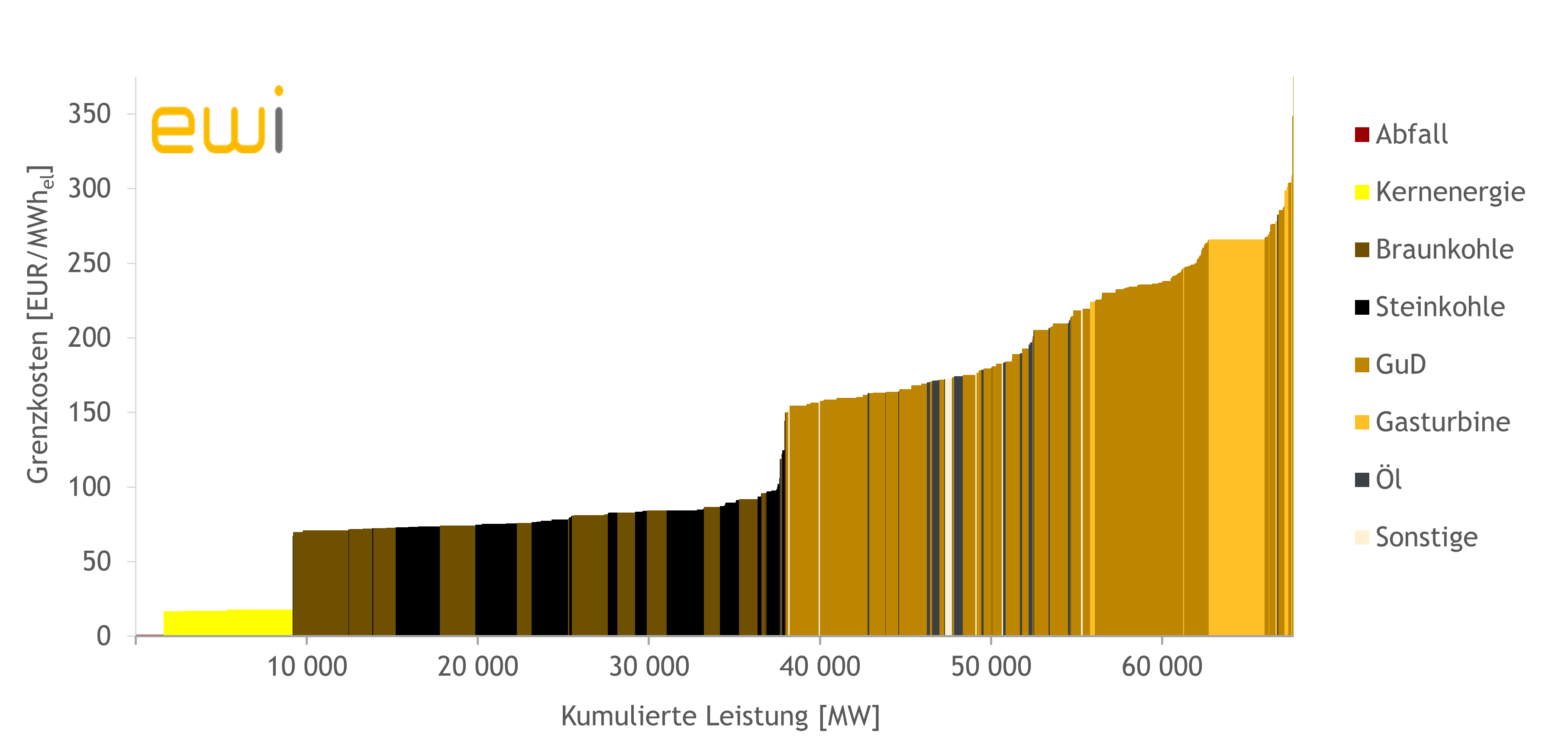 Stromerzeugung mit sechs Kernkraftwerken
83 €/MWh
Bei Steinkohle wird die Hälfte des Preises durch CO2-Kosten verursacht,
bei Braunkohle 2/3
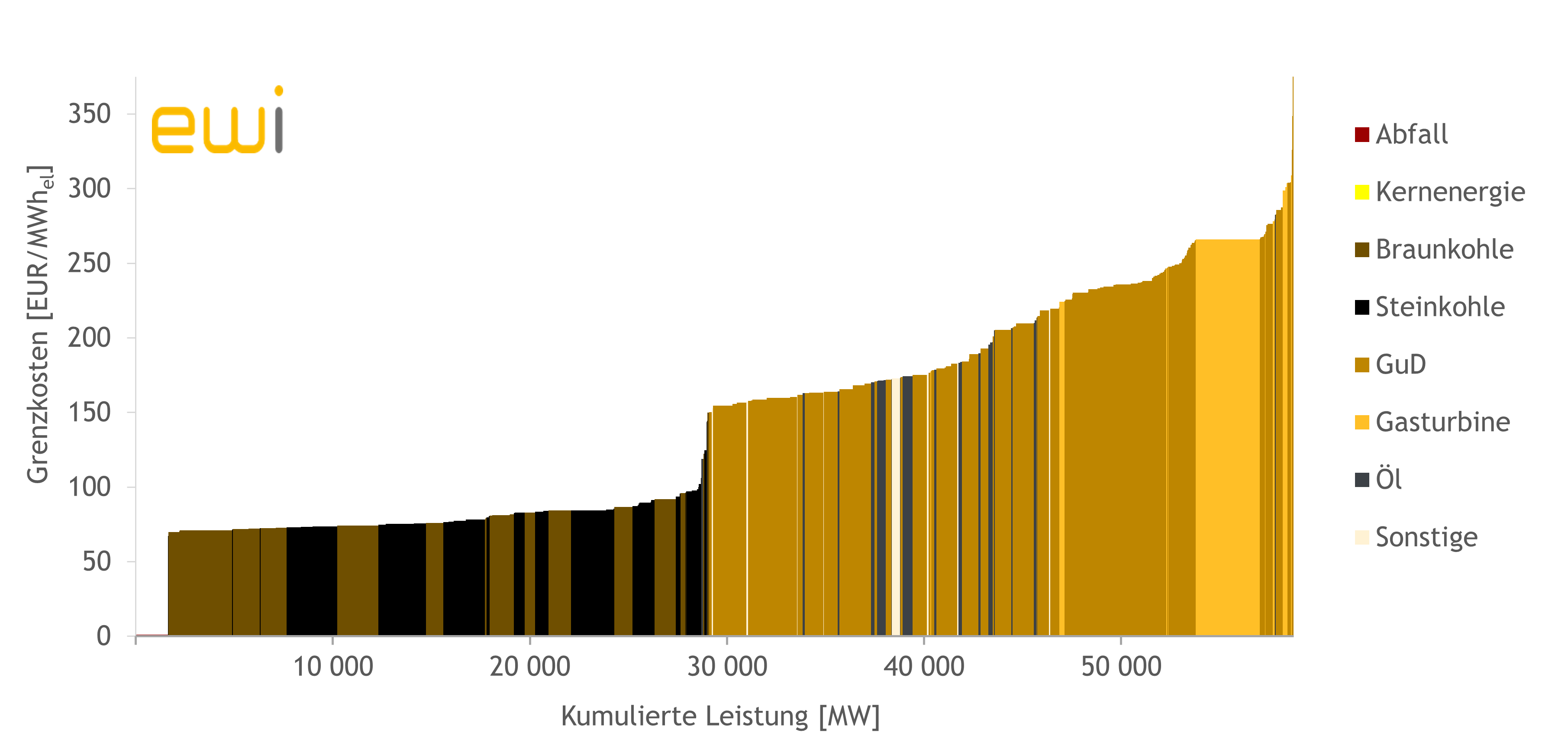 Stromerzeugung ohne Kernkraft
155 €/MWh
Die Folge: Die energieintensive Industrie verlässt Deutschland
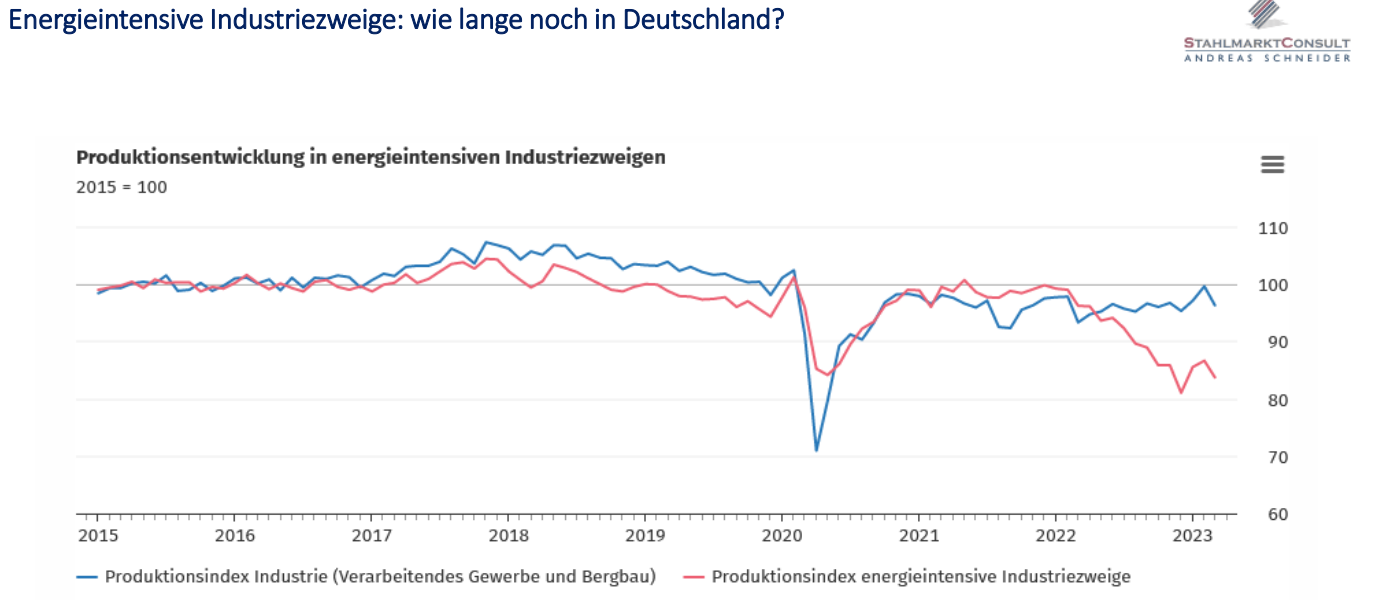 Die politische Antwort ist die  Verdreifachung der Windkapazität und Vervierfachung der Solarkapazität bis 2030. Das politische Ziel der Bundesregierung für 2045 ist 100 % der Energieversorgung durch EE
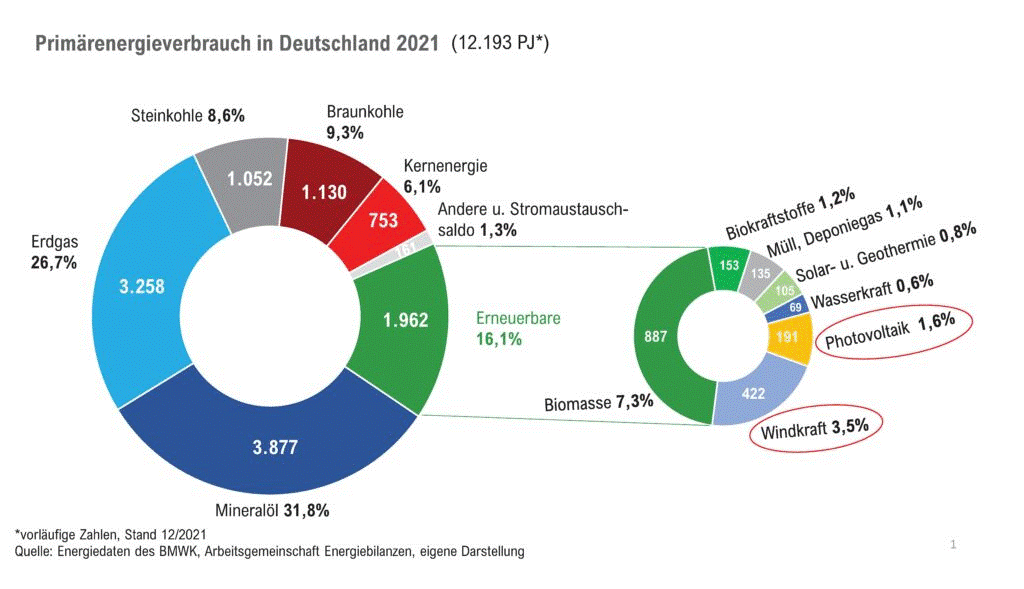 Das Risiko einer 100 %  Energieversorgung durch EE: Bei Dunkelflaute entsteht eine signifikante Lücke in der Stromversorgung
Stromproduktion Dezember 2022
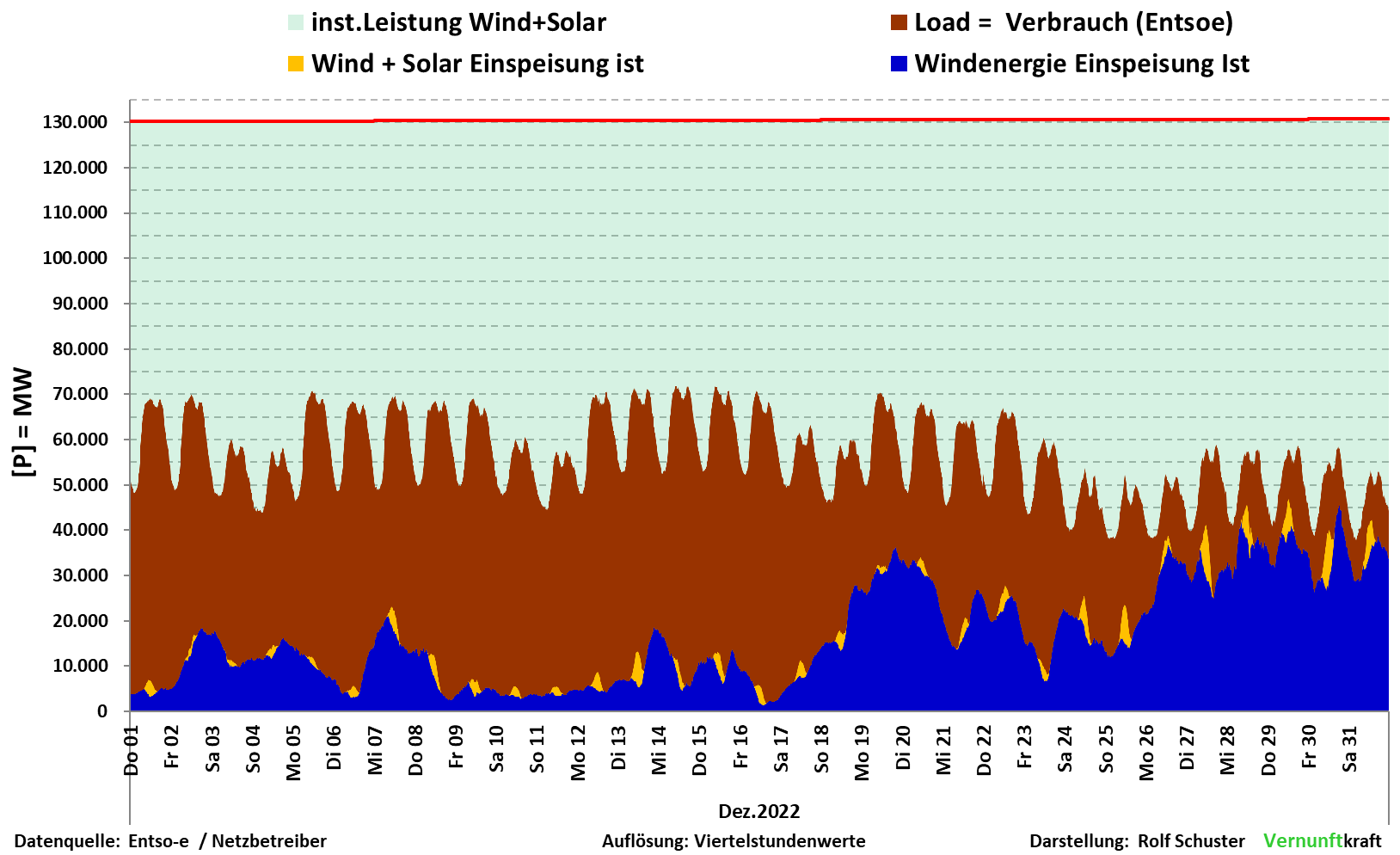 Strom-verbrauch
Strom-einspeisung durch Wind und Sonne
Die Verdreifachung der erneuerbaren Energien löst das Problem der Flaute nicht, solange es keine preiswerte Speichertechnologie gibt
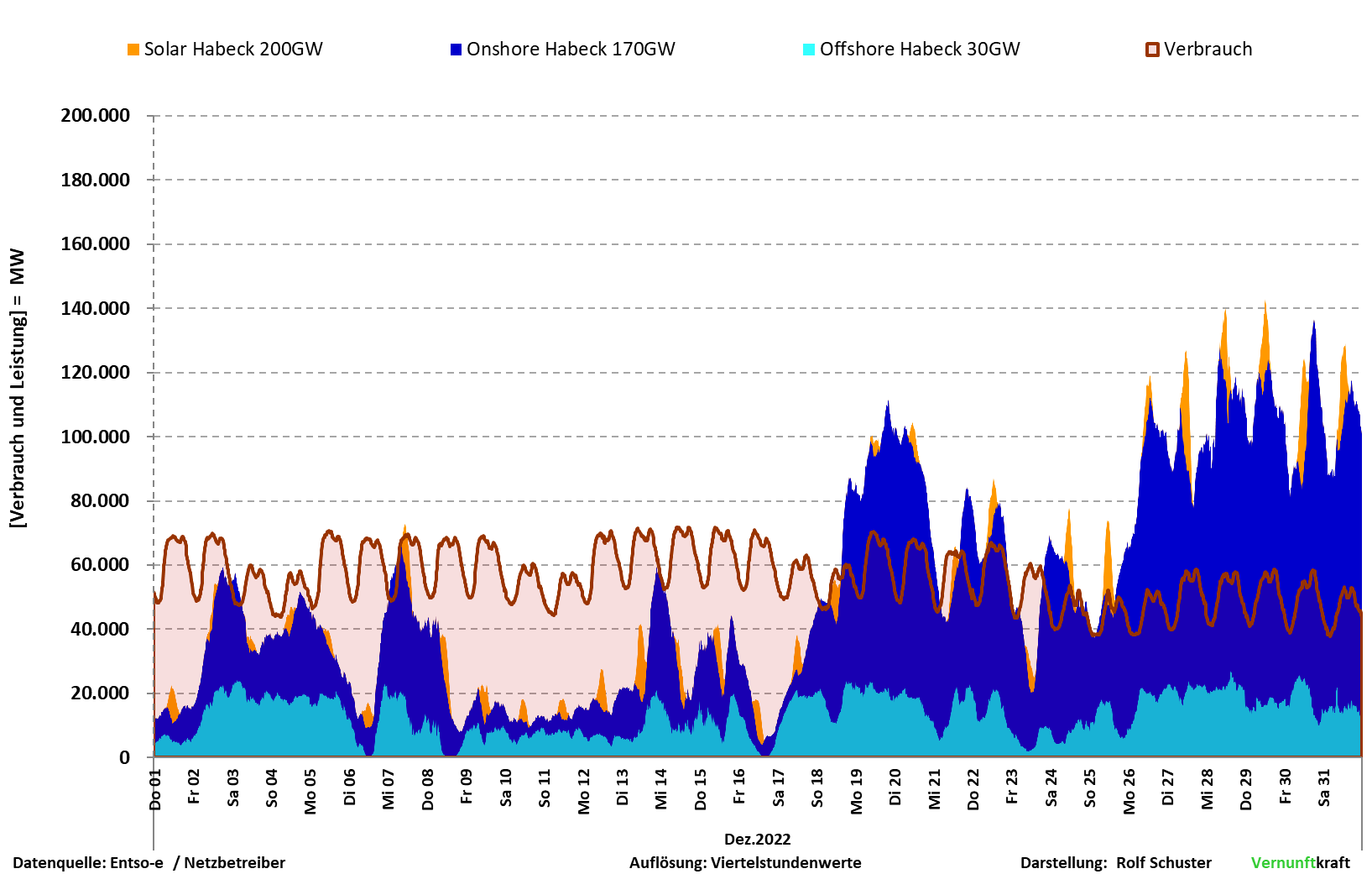 Überversorgung ? Wasserstoff keine Lösung
Unterversorgung ?
Die Kosten des Wasserstoffstroms betragen fast das fünffacheder heutigen Kosten für Wind- und Solarstrom
Heutiger Wind- und Solarstrom kostet ca. 7,5 €ct/kwh*

Wirkungsgrade : 	Elektrolyse 		 	 75 %
		Verdichtung 		 	 90 %
		Speicherung 			100 %
		Rückverstromung(Gasturbine) 	 35 %
	oder	Rückverstromung GUD-Kraftwerk 	 55 %
		Gesamt 		24 % -37 %	 30 %

Kapital und Betriebskosten des Prozesses            5     €ct/kwh

Man benötigt  3 mal soviel Strom  		    25     €ct/kwh
Summe	Kosten Wasserstoffstrom	        ca.       30     €ct/kwh
*Letzte Ausschreibung : Wind 7,34 Solardach 10,18 Solar Freianlagen 6,47 €ct/kwh
Die Folgekosten der erneuerbaren Energien steigen ebenfalls signifikant
Folgende Kosten der EE verteilt auf 600 TWh kommen hinzu: 

Kompensationskosten für 
Schutz vor Überlastung 		4 Mrd €/a (1 €ct/kwh)

Netzausbau Hochspannung 		200 Mrd. €/20 Jahre ( 2 €ct/kwh)

Niederspannungsnetz			5 Mrd /a (1 €ct/kwh)
Wasserstoffkraftwerke(Acatech schätzt 120 TWh)		27 Mrd/a (4,5 €ct/kwh)

Gesamtkosten : 7,5 €ct/kwh Einspeisevergütung +1 Redispatch+2 Netzausbau Hochspannung + 1 Netzausbau Niederspannung +4,5 Wasserstoff = 
					14 €ct/kwh)
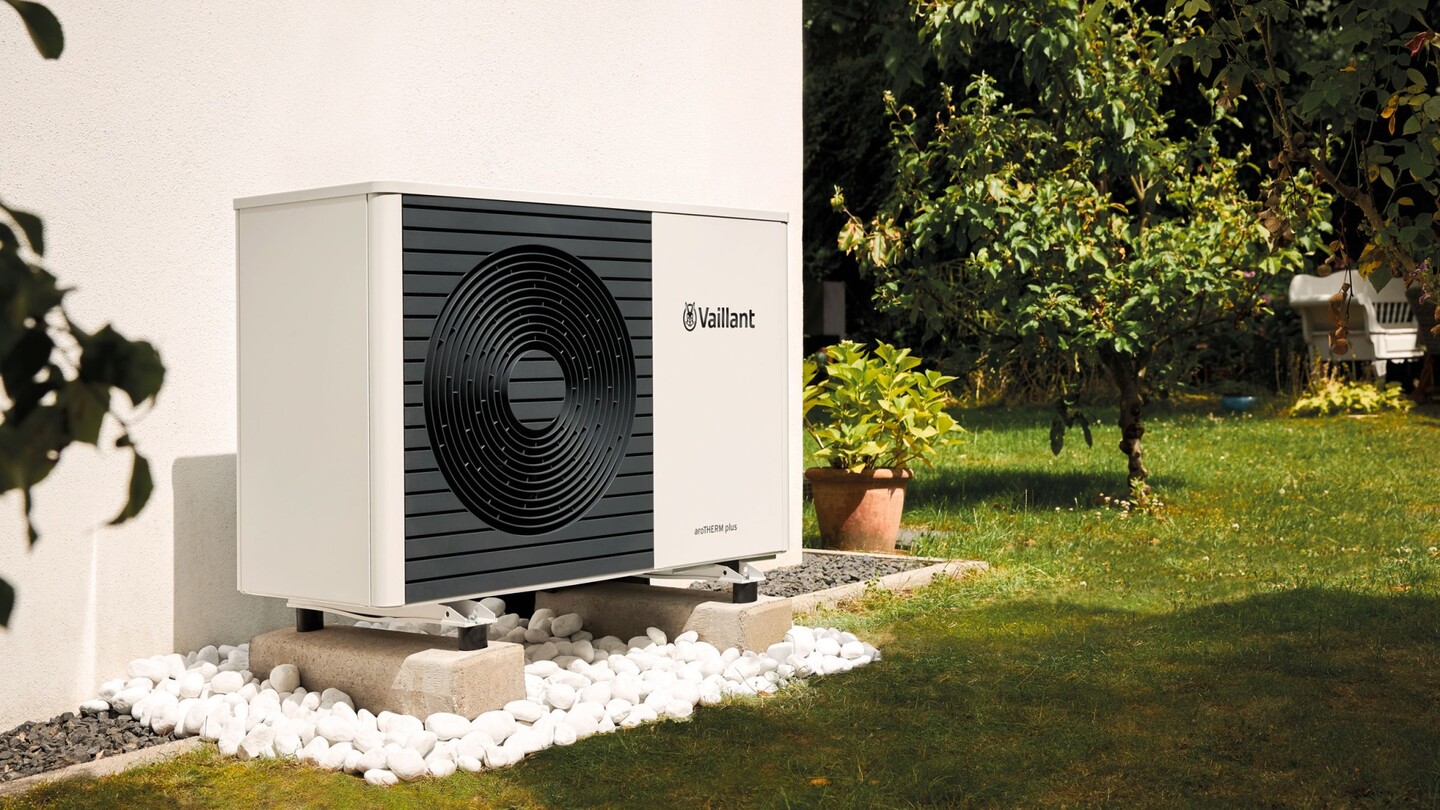 Exkurs: Wärmepumpe  Kosten und CO2 -Reduktion   im Vergleich zur    Brennwertheizung    und Gastherme
CO2- Vergleich Wärmepumpe - Erdgas – Brennwertkessel:Der Unterschied ist beim heutigen Strommix zu vernachlässigen
CO2- Vergleich Wärmepumpe - Erdgas - Brennwertkessel
CO2 Emissionen des Strommix in 2022  	0,494 kg CO2/kwh 1
Wärmepumpe mit COP 3  			0,164 kg CO2/kwh
Wärmepumpe mit COP 2,5 			0,197 kg CO2/kwh

Gasbrennwertkessel				0,178   kg CO2/kwh2
1 https://app.electricitymaps.com
2 https://www.vaillant.de/heizung/heizung-verstehen/tipps-rund-um-ihre-heizung/emissionen/
Der finanzielle Aufwand für die Haushalte steht in keinem Verhältnis zum CO2-Ergebnis
Schätzungenzu Kosten der Wärmepumpe
Schätzungen zuEinsparungen von CO2durch die Wärmepumpe
Anteil derEinsparungen von CO2
für Deutschland gesamt
Der Bundeswirtschaftsminister schätzt bis 2030 mit einem finanziellen Aufwand von 130 Milliarden € Euro (nur Wärmepumpenkosten)


Der energiepolitische Sprecher der FDP Michel Kruse schätzt die tatsächlichen Kosten auf 620 Milliarden1 Euro.
Das sind 1,4 % des deutschen CO2-Ausstosses.2

Die Kosten belaufen sich auf 1.300 €/t CO2bzw. 6.200 €/t CO2
Die mickrige CO2-Einsparung soll nach Angaben der Bundesregierung:
2023: 1,7 Millionen t CO2-Einsparung
2030: 10 Millionen t CO2-Einsparung
1. http://www.merkur.de/wirtschaft/geg-heizung-verbot-oel-gas-robert-habeck-gruene-wirtschaftsminister-fdp-kosten-plan-kritik-spd-92245780.html
2. https://www.klimareporter.de/images/dokumente/2023/04/3-357-Bartsch_.pdf
Auch der laufende Betrieb der Wärmepumpe ist  um 70 % teurer als Erdgas
Heutige Preise
Preisentwicklung mit CO2-Zertifikaten
Die Stromkosten werden durch die EU stärker durch CO2-Zertifikate belastet werden als das Gas für die Haushalte. 

Zielpreis Zertifikate EU : 
Zielpreis Gas zum Heizen 50 €/t CO2, 
Zielpreis Strom 200 €/t CO2
Bei Stromkosten von   	 36 €ct/kwh
kostet die

Wärmepumpe COP3   	12 €ct/kwh

Die Erdgasheizung
Gaskosten 	 	07 €ct/kwh
1. http://www.merkur.de/wirtschaft/geg-heizung-verbot-oel-gas-robert-habeck-gruene-wirtschaftsminister-fdp-kosten-plan-kritik-spd-92245780.html
2. https://www.klimareporter.de/images/dokumente/2023/04/3-357-Bartsch_.pdf
Weitere geopolitische Risiken: LNG Gas aus USA,  Russisches Gas für China
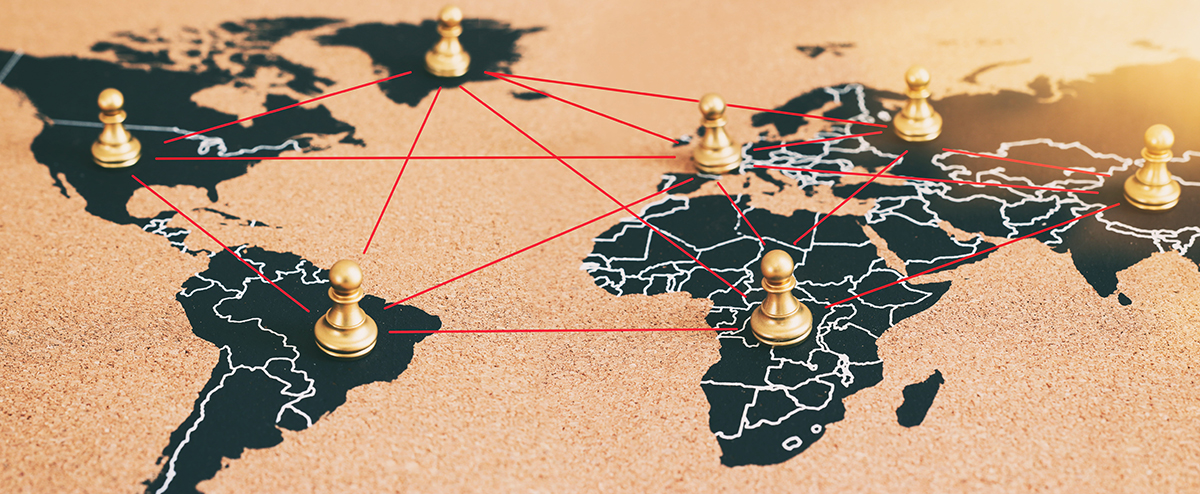 Wie sicher ist die Versorgung mit Schiefergas aus den USA ?
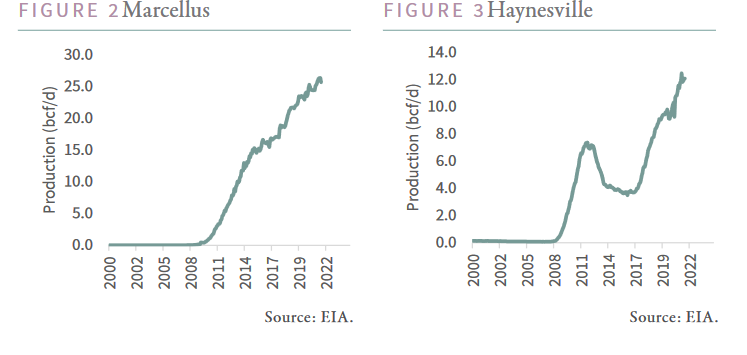 Die Regierung Biden hat die Exploration für neue Schiefergasfelder auf öffentlichem Grund untersagt

Schiefergasförderung in den beiden wichtigsten aktuellen Fördergebieten Marcellus und Haynesville und in älteren US-Feldern (Barnett und Fayetteville)
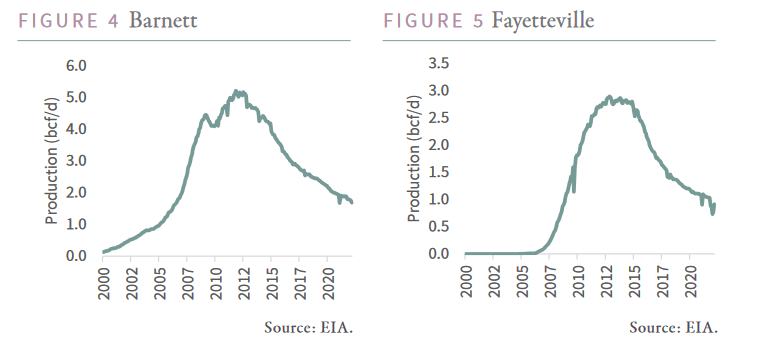 26
Gibt es eine mögliche Rückkehr zu russischem Gas?
Russland und China haben sich im Sommer 2022 über den Verlauf der Erdgaspipeline Power of Siberia 2 verständigt. 

Sie soll 50 Milliarden m³ Erdgas aus dem Yamal Fördergebiet, das bislang Europa versorgt, nach China über die Mongolei transportieren. 

Die Menge entspricht dem Gasimport von Nordstream 1 nach Europa. Baubeginn 2024.
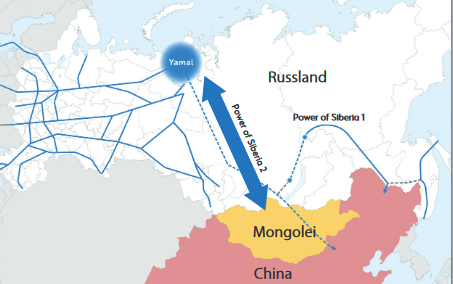 27
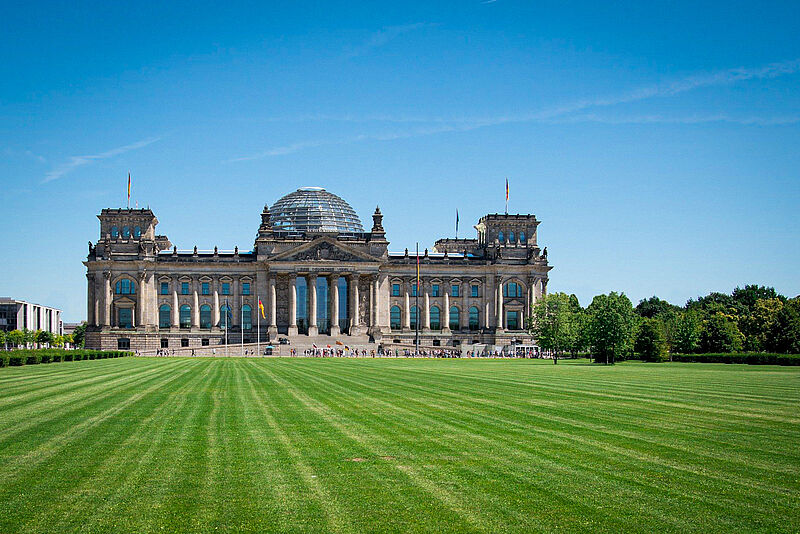 Notwendige, neue Rahmenbedingungen zur Bewältigung der Energiekrise
1.Fracking-Erdgasförderung in Deutschland ermöglichen, seit 2017 in Deutschland verboten
„Solange wir in Deutschland Erdgas benötigen, ist es – freundlich ausgedrückt – ein Schildbürgerstreich, dass wir es nicht bei uns fördern“
Hans-Joachim Kümpel, ehem. Präsident der Bundesanstalt für Geowissenschaften und Rohstoffe
Fördermenge nach Kümpel:  jährlich 20 Milliarden Kubikmeter auf Jahrzehnte hinaus.
Insgesamt 2,3 Billionen m³
2. Wir brauchen „grüne“, CO2- freie Kohle- und Gaskraftwerke.CCS-carbon capture sequestration ist in Deutschland verboten
Seit 2009 betreibt RWE am Standort des Braunkohlekraftwerks Niederaussem zusammen mit BASF und Linde eine Anlage zur nachträglichen Abscheidung von CO2. Die Anlage scheidet über 90 % des CO2 ab. Die Kosten betragen 30 €/t CO2.1 Der Wirkungsgradverlust beträgt weniger als 10 %. Niederaussem soll nach Willen des Bundeswirtschaftsminister und RWE  2030 einschl. CO2-Abscheidung stillgelegt werden. 

Am 23.5.2023 gab RWE bekannt, dass in England die dortigen Gaskraftwerke mit einer Leistung von 4,7 GW mit einer CCS Anlage ausgestattet werden sollen und somit 11 Mio. t CO2 eingespart werden sollen

1 P. Moser et al VGB Powertech 1/2 2018 S.43
https://docplayer.org/77145490-Peter-moser-georg-wiechers-sandra-schmidt-knut-stahl-gerald-vorberg-und-torsten-stoffregen.html
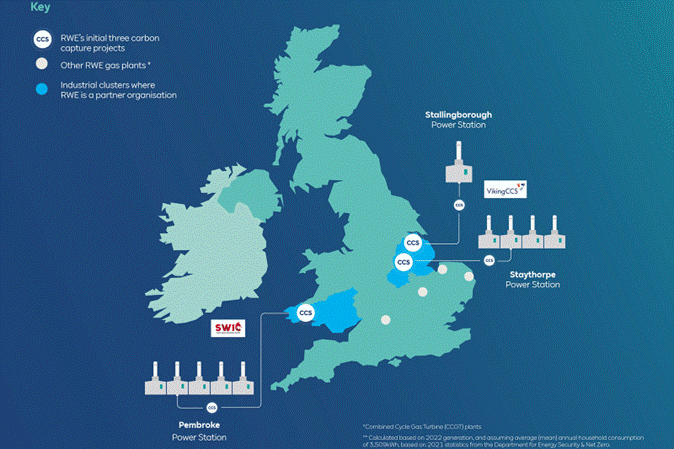 Foto: BASF OASE blue
Foto RWE 2023
CO2- freie Kohlekraftwerke würden in Deutschland den Strompreis senken und die Stromversorgung für die Industrie sichern
Die CCS Anlage in Schwarze Pumpe in Deutschland wurde 2014 stillgelegt. Die Anlage steht immer noch dort. 
Die ostdeutschen Braunkohlekraftwerke produzieren 50 TWh Strom und emittieren etwa 50 Mio. t CO2.1 Der Aufwand für die CO2-Abscheidung würde etwa 70 €/t CO2, entsprechend 3,5 Milliarden € pro Jahr kosten. Die Stromkosten Deutschlands würden um 90 € Zertikatekosten/t CO2 , das sind 4,5 Milliarden, gesenkt. Netto: 1 Milliarde weniger Kosten pro Jahr !

Das isländische Unternehmen Carbfix speichert CO2 in Basalt. Nach 2 Jahren hat sich CO2 zu 95% zu Carbonaten mineralisiert. Bei 100 €/t CO2 Zertifikatspreis ist das CCS Verfahren einschl. Transport und Ablagerung mit Kosten von 60-80 € hoch wirtschaftlich
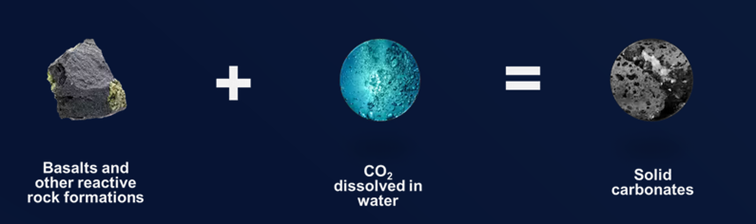 Quelle carbfix.com
1)https://braunkohle.de/braunkohle-in-deutschland/bedeutung-der-braunkohle
CCS wird weltweit betrieben - nur in Deutschland und Frankreich verboten
Übersicht kommerzieller CCS-Projekte. Frankreich und Deutschland haben keine Projekte.
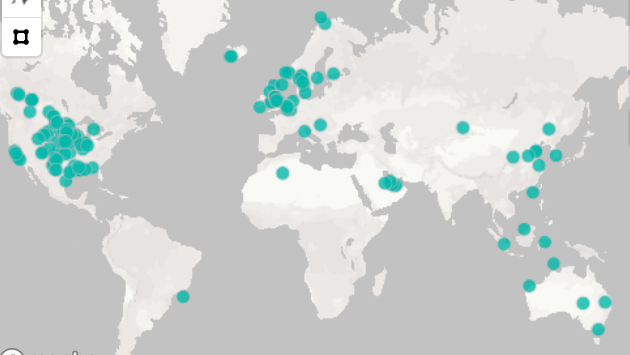 Quelle :Global CCS Institute.
32
3. Neue, sichere Kernkraftwerkstechnologie in Deutschland ermöglichen
Exemplarische Übersicht zur Planung weltweiter Kernkraftwerke
USA: Dow und X-energy wollen gemeinsam ein SMR-Kernkraftwerk bauen (8.3.2023.)
Schweden: LeadCold prüft Studsvik-Standort für bleigekühlten Forschungs- und Demonstrationsreaktor 10.3.2023
USA: Oklo legt Projektplan zur Vorlizenzierung der Brennstoffrecyclinganlage vor (3.2.2023)
Dänemark: Prototyp eines Thorium-Flüssigsalzreaktors soll vor Ende 2025 in Betrieb sein (30.11.2022)
Kanada: Terrestrial Energy schliesst Phase 2 der Vorlizenzierung ab (20.4.2023)
USA und Japan: Zusammenarbeit bei fortgeschrittenen Reaktoren (17.1.2023)
SMR: britische Aufsichtsbehörde prüft sechs Zulassungsanträge für Vorlizenzierung (11.1.2023)
Seaborgs schwimmendes Kernkraftwerk nimmt erste Hürde (10.1.2023
Grossbritannien: Regierung unterstützt gasgekühlte Hochtemperatur-Reaktoren (23.12.2023)
Deutschland ist der grüne Geisterfahrer in Sachen sicherer und preiswerter Kernenergie
Das Meinungsbild zur Kernkraft in Deutschland hat sich seit der Energiekrise verschoben
Meinungsbild zur Kernkraft seit 1984
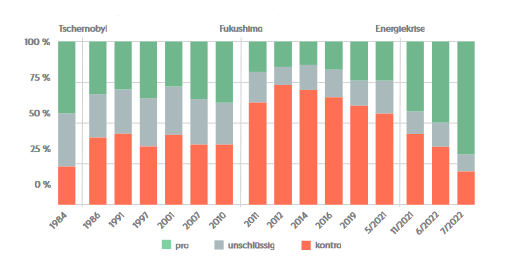 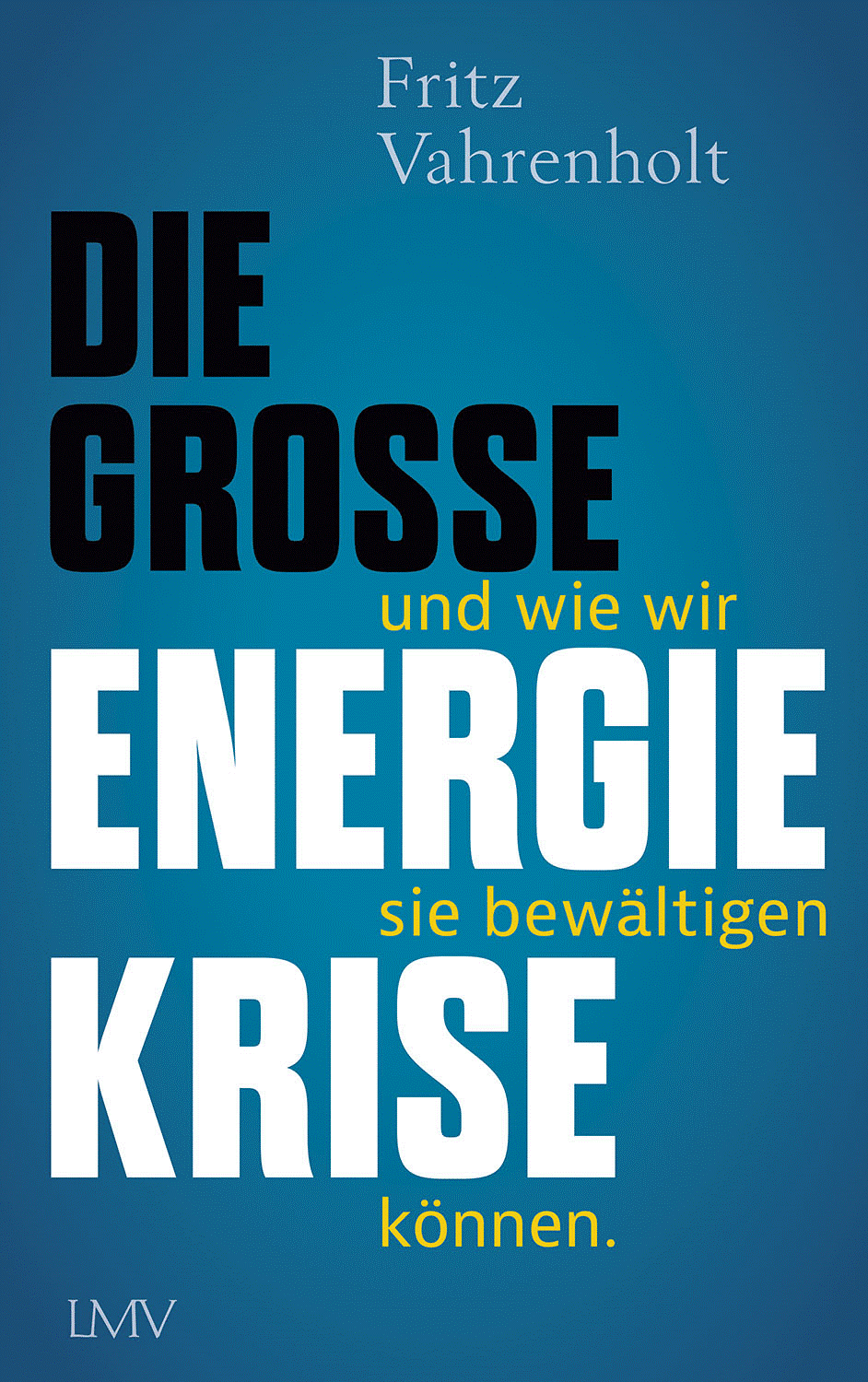 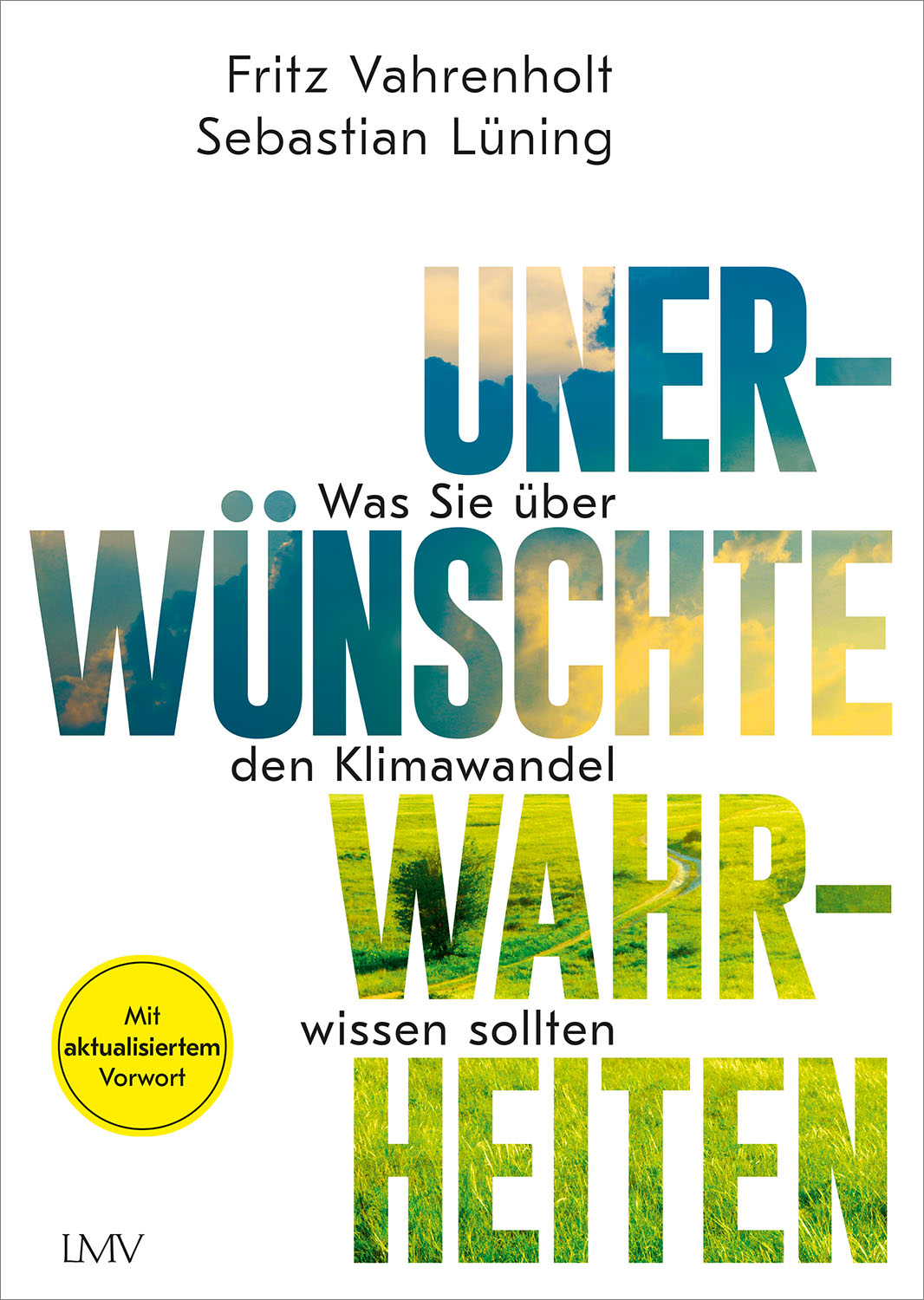 Weitere Informationen finden Sie auf:vahrenholt.net
Klimanachrichten.de
Seite 35
Backup : Forderungen 1/2
Entwicklung von CO2 -freier Kohletechnologie und Umbau von bestehenden zu grünen Kohlekraftwerken
 Aufhebung des Verbots der Sequestrierung von CO2
Gas und Kraftstoff aus Braunkohle bei gleichzeitiger Sequestrierung des CO2
Aufhebung des Kohleausstiegsgesetzes
Verstärkung des Energieforschungsprogramms und Erweiterung um inhärent sichere Kernkraftwerke der vierten Generation
Statt Endlagerung abgebrannter Brennelemente Initiierung eines Kreislaufs zur Wiederverwertung
Weiterbetrieb der sechs abgestellten Kernkraftwerke und Aufhebung des Kernenergieausstiegs
Aufhebung des Fracking-Verbots in Deutschland und Förderung des eigenen Schiefergases
Forcierung wettbewerbsfähiger Stromspeichertechnologien
Aufhebung des europäischen Verbots von Verbrennungsmotoren und Förderung der Entwicklung synthetischer Kraftstoffe
Backup : Forderungen 2/2
11. Einstellung der Subventionierung der E-Mobilität

12. Weitere Wind- und Solarkraftwerke nur unter der Voraussetzung,       dass der entsprechende Strom gespeichert oder ein Backup nachgewiesen werden kann

13. Aufhebung der Begrenzung der Wasserstoffforschung auf alleinig grünen Wasserstoff
14. Wasserstofferzeugung durch Kernenergie
15. Beteiligung Deutschlands an einem weltweiten Aufforstungsprogramm
16. Verstärkung der Fusionsforschung
17. Wiederaufnahme der Forschung über Gashydratförderung
18. Aufhebung des Verbots der Gasheizungen
19. Beendigung der Belastung der Haushalte durch das deutsche Brennstoffhandelsgesetz
20. Zeitliche Begrenzung der Belastung des europäischen CO2 - Zertifikatehandels auf 50 Euro pro Tonne CO2